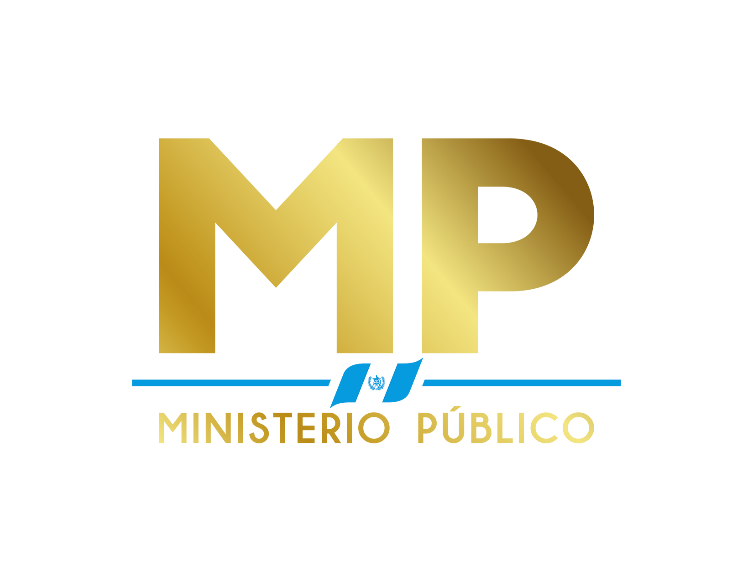 PRESUPUESTO ABIERTO
ANTEPROYECTO PRESUPUESTO 2020-2023
JUNIO 2019
BASE LEGAL
La Constitución Política de la República de Guatemala en su artículo 251 establece: “El Ministerio Público es una institución auxiliar de la administración pública y de los tribunales con funciones autónomas, cuyos fines principales son velar por el estricto cumplimiento de las leyes del país.”
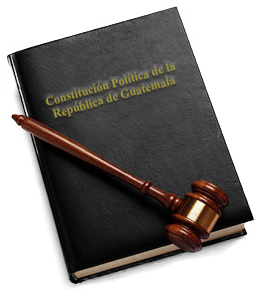 Su organización y funcionamiento se rigen por la “Ley Orgánica del Ministerio Público” Decreto 40-94 y sus reformas en el Decreto 18-2016.
2
MISIÓN
Somos una institución con funciones autónomas, que promueve la persecución penal, dirige e investiga los delitos de acción pública, actuando y velando por el estricto cumplimiento de las leyes, con responsabilidad, ética, objetividad e imparcialidad, a fin de coadyuvar a la aplicación de una justicia pronta y cumplida.
3
VISIÓN
Ser una institución con altos estándares de calidad continua en la gestión de casos, con equidad de género, pertinencia étnica y etaria,  alto grado de sensibilidad humana y enfoque victimológico, que contribuya a la aplicación de una justicia pronta y cumplida, en el combate directo contra la delincuencia, la corrupción e impunidad.
4
EJES ESTRATÉGICOS
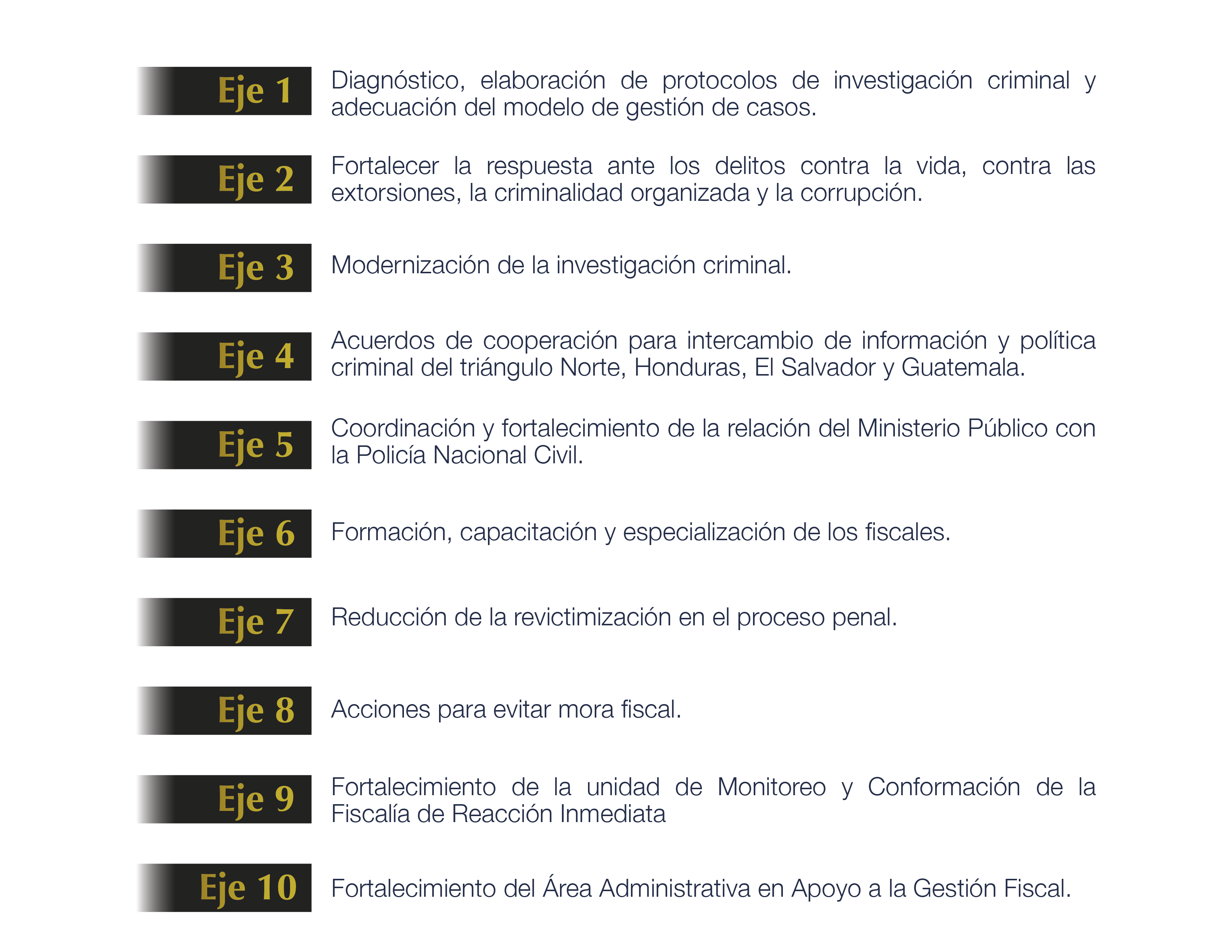 EJES ESTRATÉGICOS
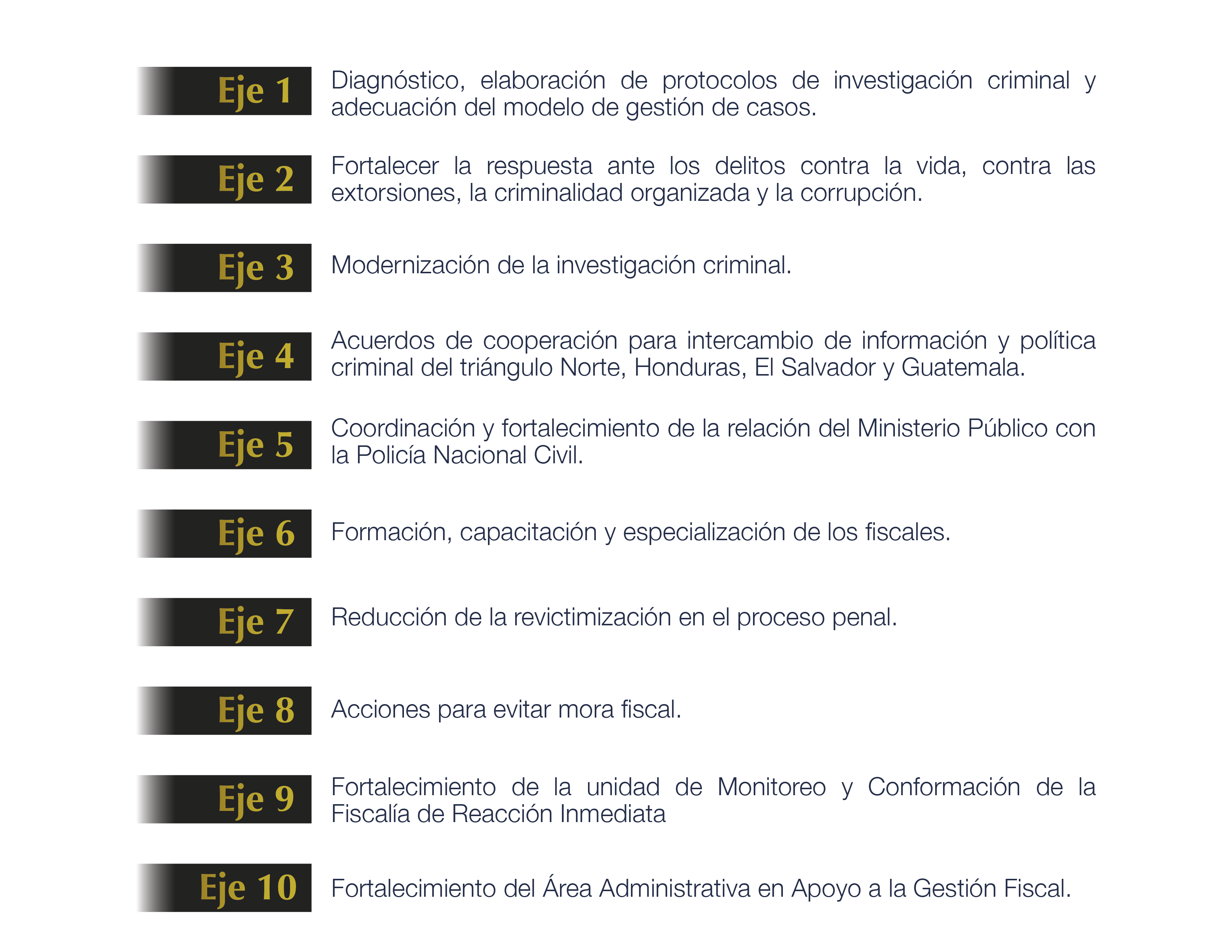 I. Catálogo de Bienes y Servicios prestados
Denuncias atendidas
Principales servicios prestados
A finales de 2019 se brindará atención en 181 municipios, equivalente al 53% de los municipios del país
Población beneficiada con atención de denuncias se estima 402,885 para 2019
Atención integral a víctimas de delitos 79,038
Resolución de 29,919 casos a través de salidas alternas
Presentación de 19,458 acusaciones
Investigaciones realizadas
Denuncias resueltas con salidas alternas
Testigos protegidos
Personas con sentencia condenatoria
Personas atendidas
II. Cantidad de Bienes y Servicios prestados
Incremento de presencia del Ministerio Público a través de 115 agencias fiscales en Municipios, con 33% de incremento a la cobertura a mayo 2018
Promedio anual de 413,000 denuncias son atendidas
Incremento de 8,230 personas atendidas equivalente a un incremento del 15% entre año 2018 y año 2017
Se han tenido un crecimiento de 7% interanual en denuncias resueltas a través de salidas alternas
Incremento en 2018 de 200 acusaciones
III. Población beneficiada
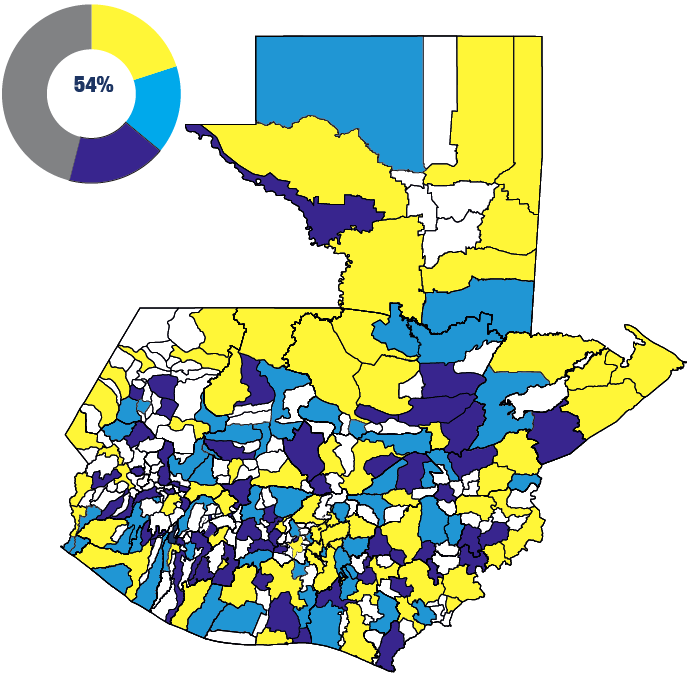 IV. Vinculación con la Política Pública para cumplimiento de los Objetivos de Desarrollo Sostenible
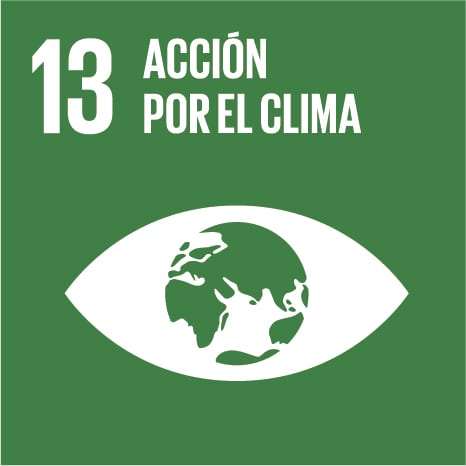 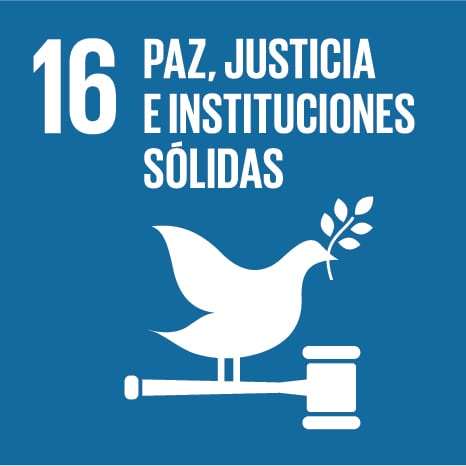 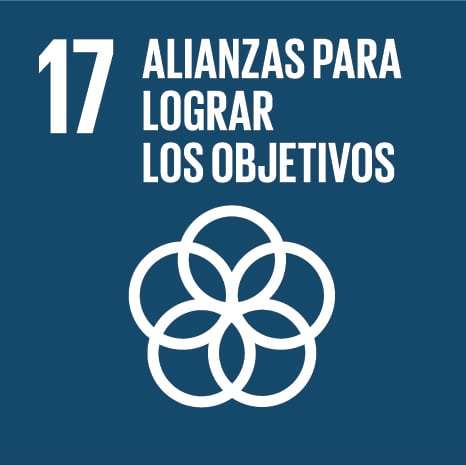 V. Ejecución presupuestaria por programa  2015-2019(millones de quetzales)
Simple Project Manager
EJECUCIÓN PRESUPUESTARIA POR AÑO:
Año 2015: Q1,055,226,150.13   Un mil cincuenta y cinco millones
 Año 2016: Q1,436,107,007.86 Un mil cuatrocientos treinta y seis millones
Año 2017: Q1,551,077,267.72  Un mil quinientos cincuenta y un millones
Año 2018: Q1,748,063,291.02 Un mil setecientos cuarenta y ocho millones
Ejecución a diciembre del año 2019:  2,006,313,665.77 Dos mil seis millones
Ejecución a
 diciembre
Devengado
V. Proyección presupuestaria por programa  Quinquenio 2020-2024(Millones de quetzales)
Simple Project Manager
PRESUPUESTO  SOLICITADO EN EL QUINQUENIO 2020-2024:
Año 2020: Q3,428,470,000.00   Tres mil cuatrocientos veintiocho millones 
Año 2021: Q 3,545,510,000.00 Tres mil quinientos cuarenta y cinco millones
Año 2022: Q3,900,070,000.00   Tres mil novecientos millones
Año 2023: Q 4,290,070,000.00 Cuatro mil doscientos noventa millones
Año 2024: 4,719,070,000.00 Cuatro mil setecientos diecinueve millones
PRESUPUESTO SOLICITADO EJERCICIO FISCAL 2020 (EN MILLONES DE QUETZALES)